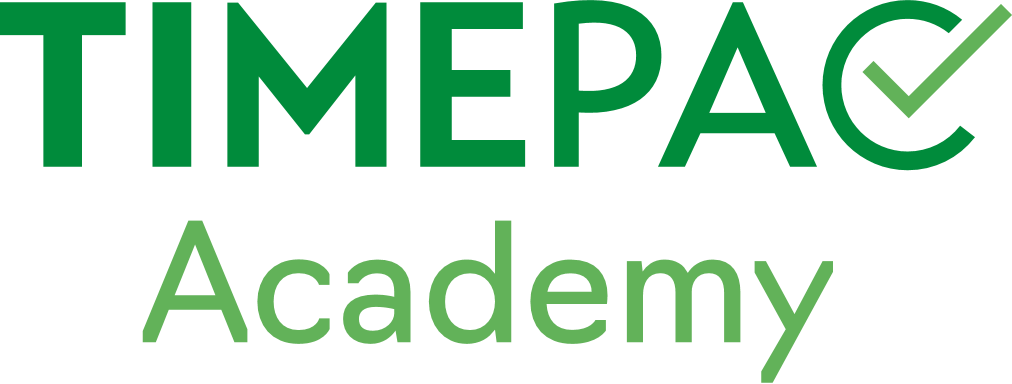 Sessió 3

PLANTILLA EJERCICIO




9 de maig de 2024
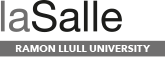 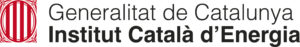 DATOS DEL GRUPO DE TRABAJO Y DATOS INICIALES
Escribir resumidamente cualquier motivación, expectativa o comentario sobre el ejercicio:

PARTE I: Análisis
XXX

PARTE II: Planteamiento del problema
XXX
ZONA DE ESTUDIO:

Nombre de la zona de estudio:
XXX
Razones que promueven el estudio de la zona:
XXX
9 de maig de 2024
Sessió pràctica: Advanced analysis of EPC data to create building renovation plans
EJERCICIO PARTE I: ANÁLISIS
*Incorporar tantas diapositivas como sea necesario
Escribir resumidamente lo que habéis entendido del análisis.
Imágenes de la plataforma
*Eliminar texto
9 de maig de 2024
Sessió pràctica: Advanced analysis of EPC data to create building renovation plans
EJERCICIO PARTE I: ANÁLISIS
Escribir resumidamente las conclusiones del análisis y qué indicadores o información echas en falta en la plataforma.
9 de maig de 2024
Sessió pràctica: Advanced analysis of EPC data to create building renovation plans
EJERCICIO PARTE II: Planteamiento del problema
*Incorporar tantas diapositivas como sea necesario
Escribir resumidamente la justificación del proceso: Por qué la combinación.
Imágenes de la plataforma
*Eliminar texto
9 de maig de 2024
Sessió pràctica: Advanced analysis of EPC data to create building renovation plans
EJERCICIO PARTE II: Planteamiento del problema
Escribir resumidamente las conclusiones del proceso y qué indicadores o información echas en falta en la plataforma.
9 de maig de 2024
Sessió pràctica: Advanced analysis of EPC data to create building renovation plans